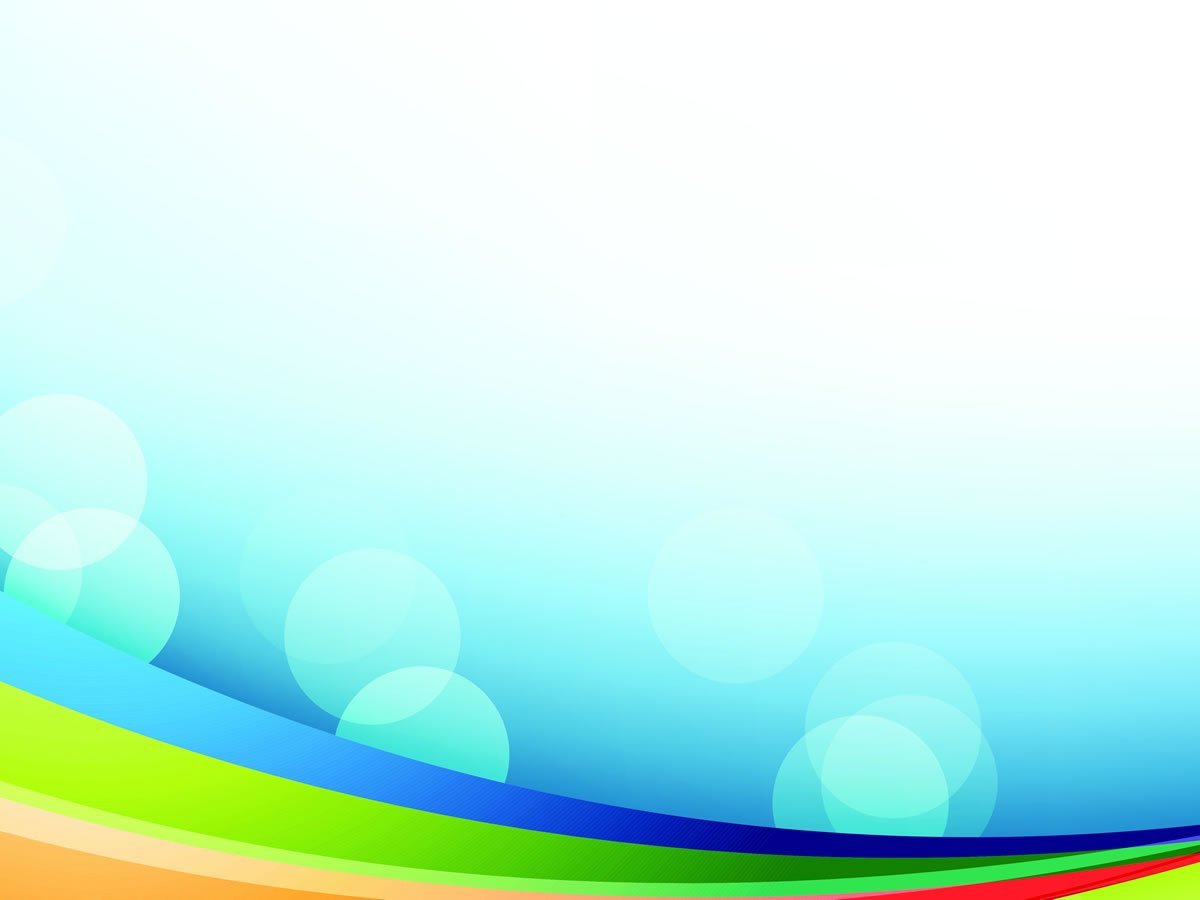 Муниципальное дошкольное образовательное учреждение детский сад « Теремок»
 г. Николаевска Волгоградской  области
ФОП ДО: новая федеральная образовательная программа дошкольного образования
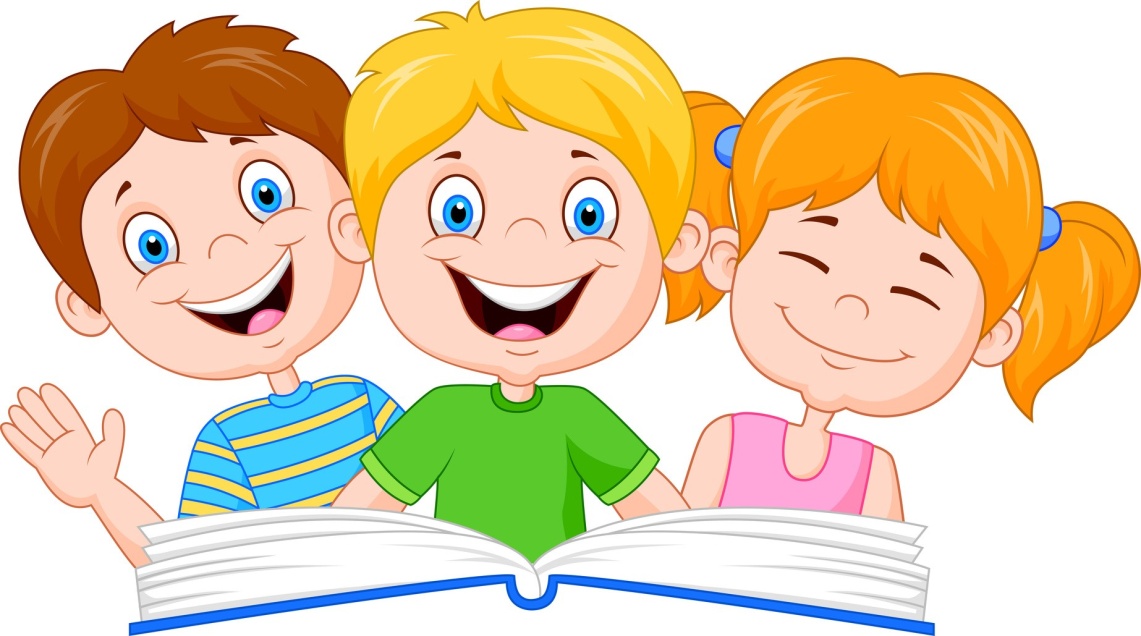 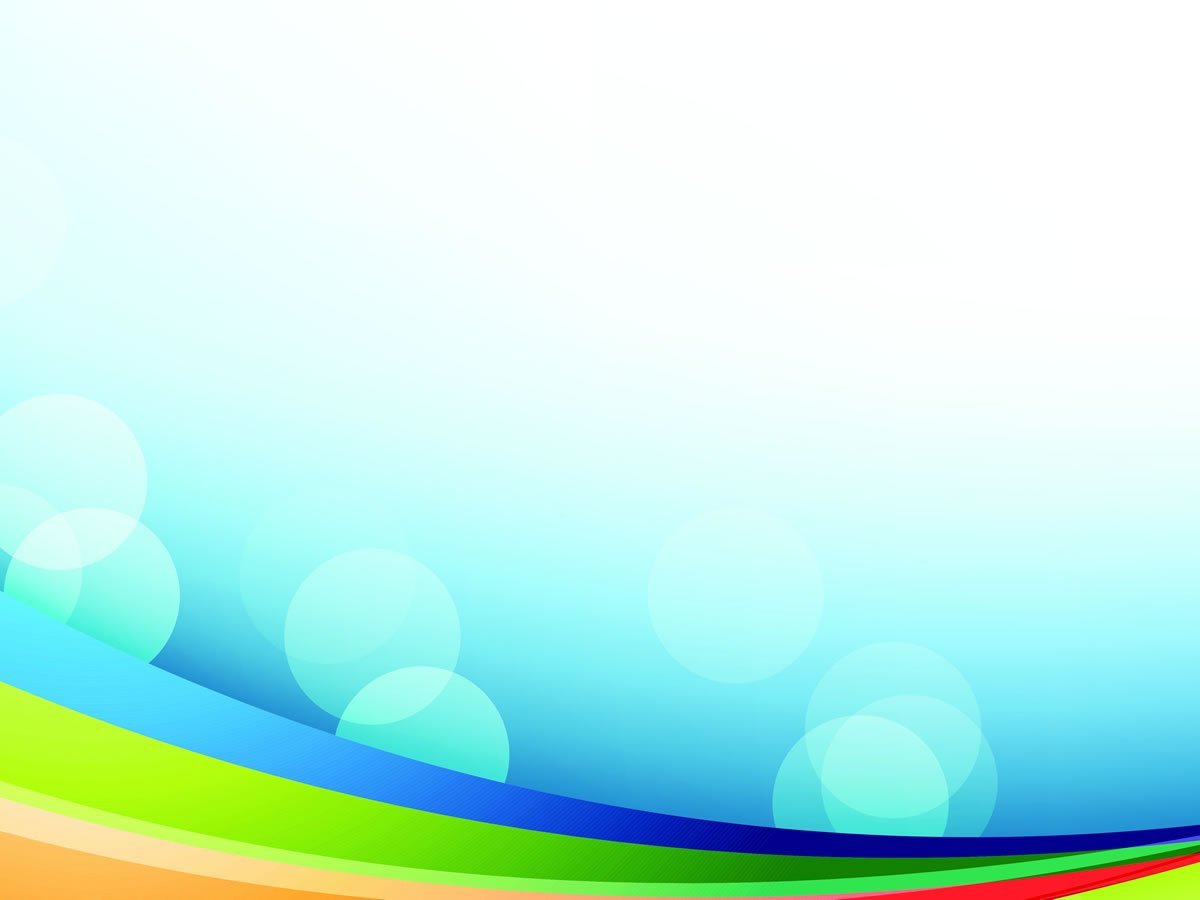 Уважаемые родители! 
С 1 сентября 2023 года дошкольные учреждения начнут работать по новой федеральной образовательной программе дошкольного образования (ФОП ДО ). 

ФЕДЕРАЛЬНАЯ ОБРАЗОВАТЕЛЬНАЯ ПРОГРАММА ДОШКОЛЬНОГО ОБРАЗОВАНИЯ – это обязательный для всех детских садов документ утвержден Приказом Минпросвещения от 25.11 2022г. № 1028.
 ФОП ДО определяет единый для всей страны базовый объем, содержание, планируемые результаты дошкольного образования. Предусматривает интеграцию воспитания и обучения в едином образовательном процессе.
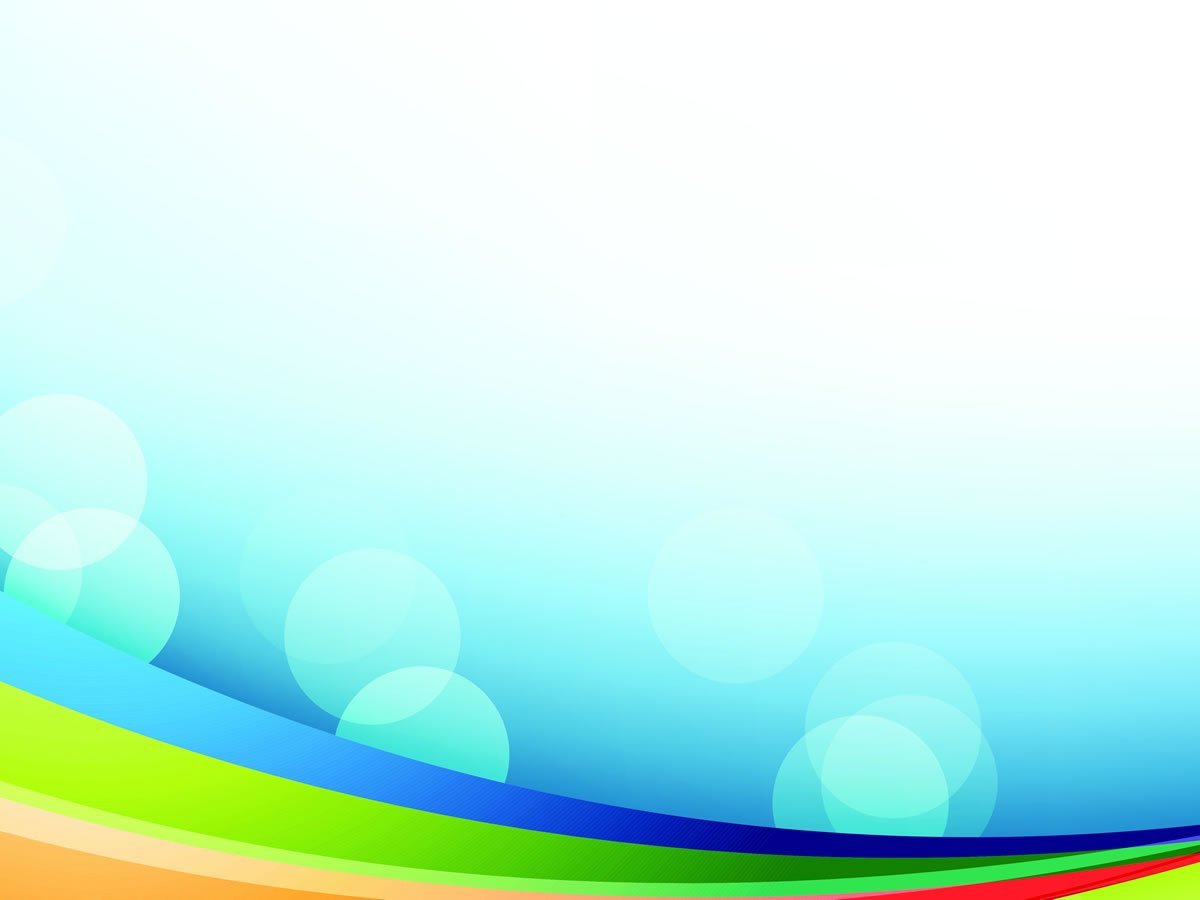 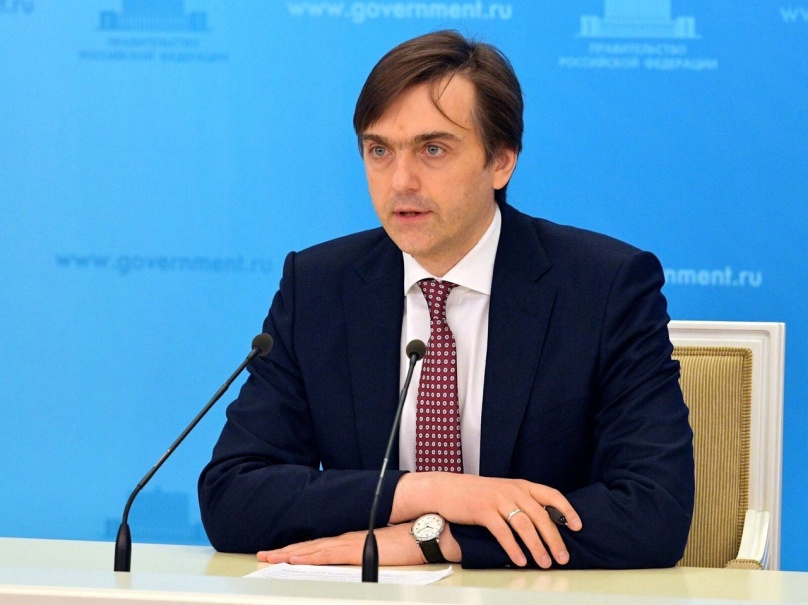 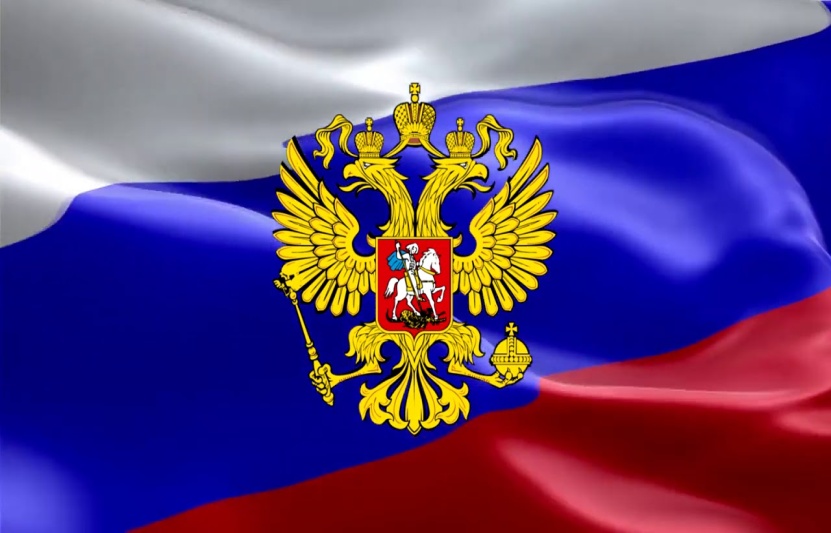 «Мы разрабатываем такую программу, я, наверно, впервые об этом скажу, помощи родителям, у которых родился ребенок, именно с точки зрения того, как его воспитывать. Ребенок в дошкольном детстве должен максимально развиваться, он должен общаться со сверстниками, играть, у него должны развиваться основные психологические функции. А в школе его уже потом научат читать и писать» 
Министр просвещения России 
Кравцов Сергей Сергеевич
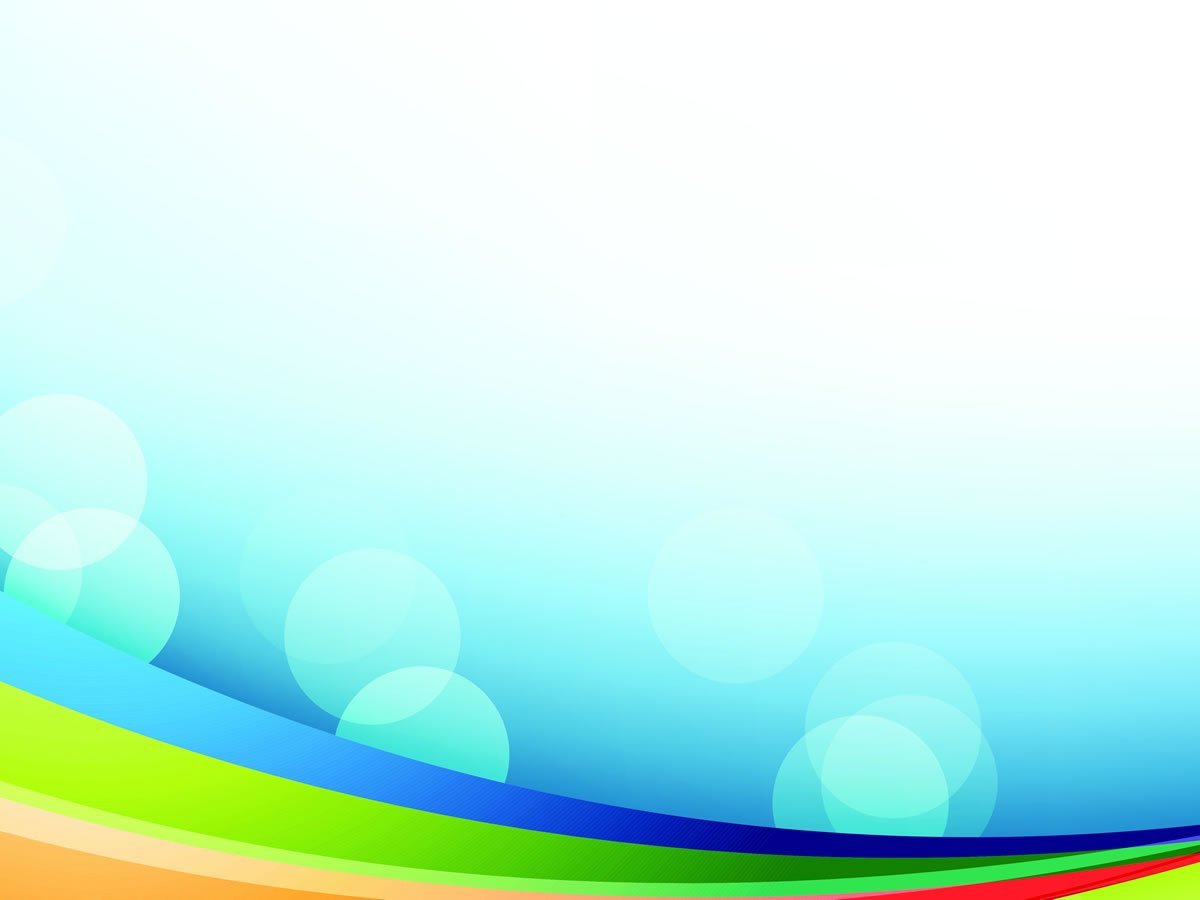 Цель ФОП ДО – разностороннее развитие ребенка дошкольного возраста на основе духовно-нравственных ценностей российского народа, исторических и национально-культурных традиций.
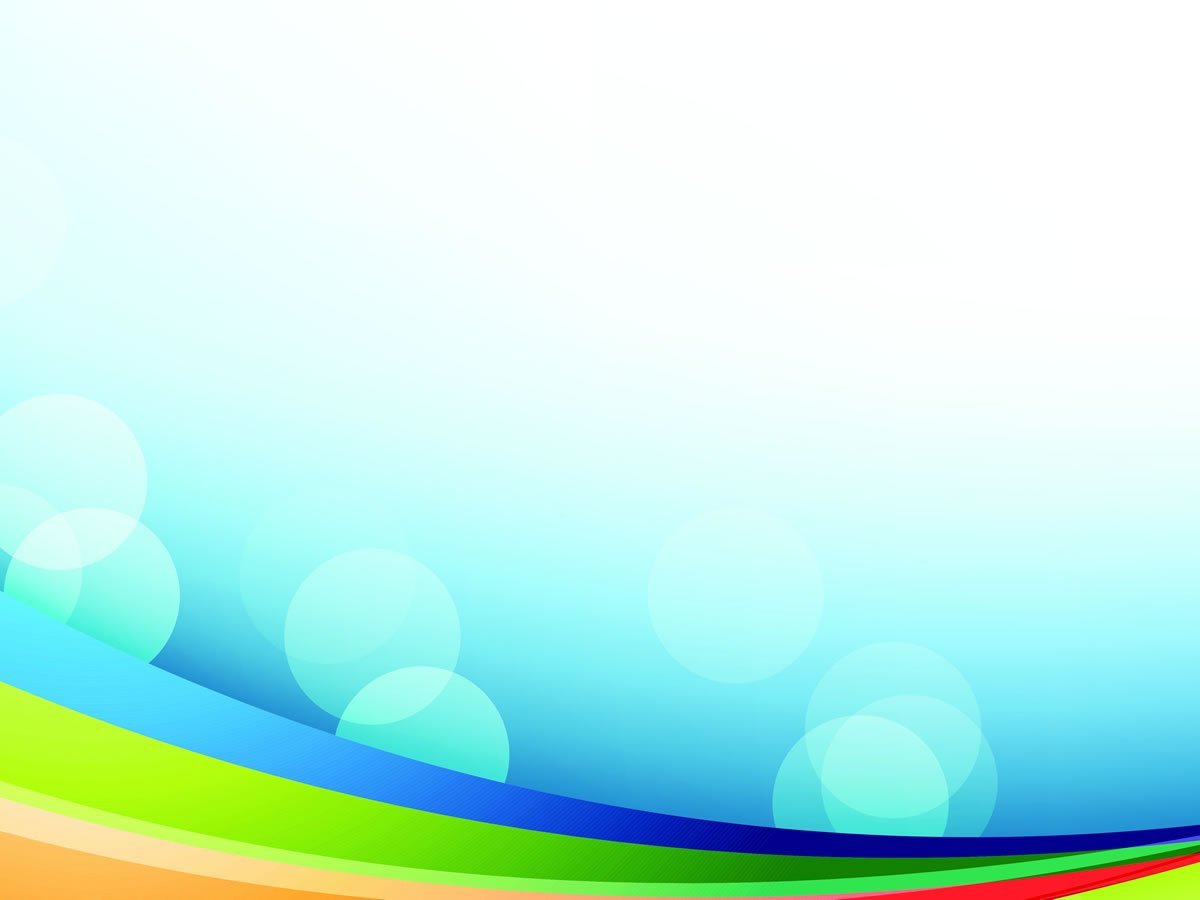 ФОП ДО - это норматив, который был разработан для осуществления следующих функций :
 создать единое федеральное образовательное пространство для воспитания и развития дошкольников; 
обеспечить детям и родителям равные и качественные условия дошкольного образования на всей территории России;
 создать единое ядро содержания дошкольного образования, которое будет приобщать детей к традиционным духовно-нравственным и социокультурным ценностям, а также воспитает в них тягу и любовь к истории и культуре своей страны, малой родины и семьи;
 воспитывать и развивать ребенка с активной гражданской позицией, патриотическими взглядами и ценностями.
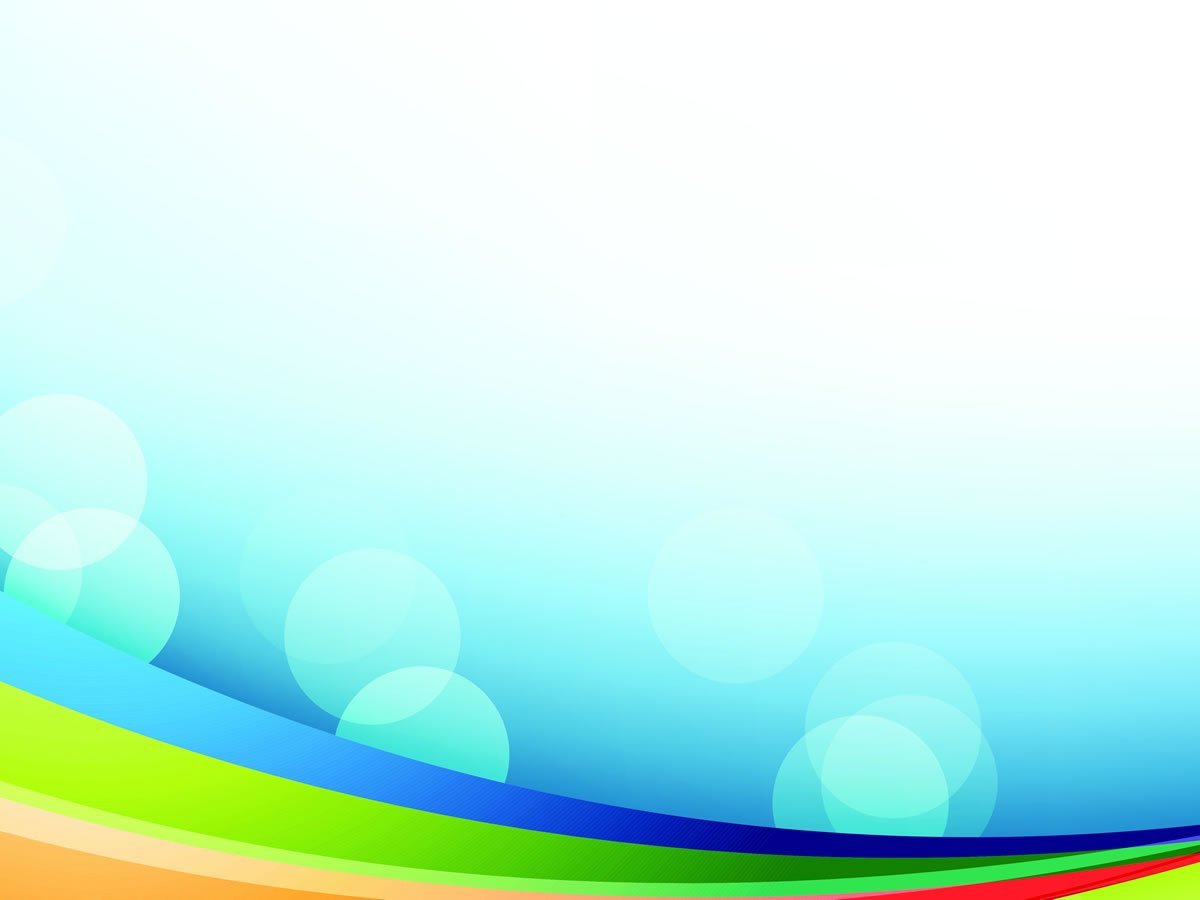 ФОП и  ФГОС Основа для Образовательной Программы.
 

Федеральная образовательная программа дошкольного образования и Федеральный государственный стандарт дошкольного образования станут основой для разработки образовательных программ ДОО
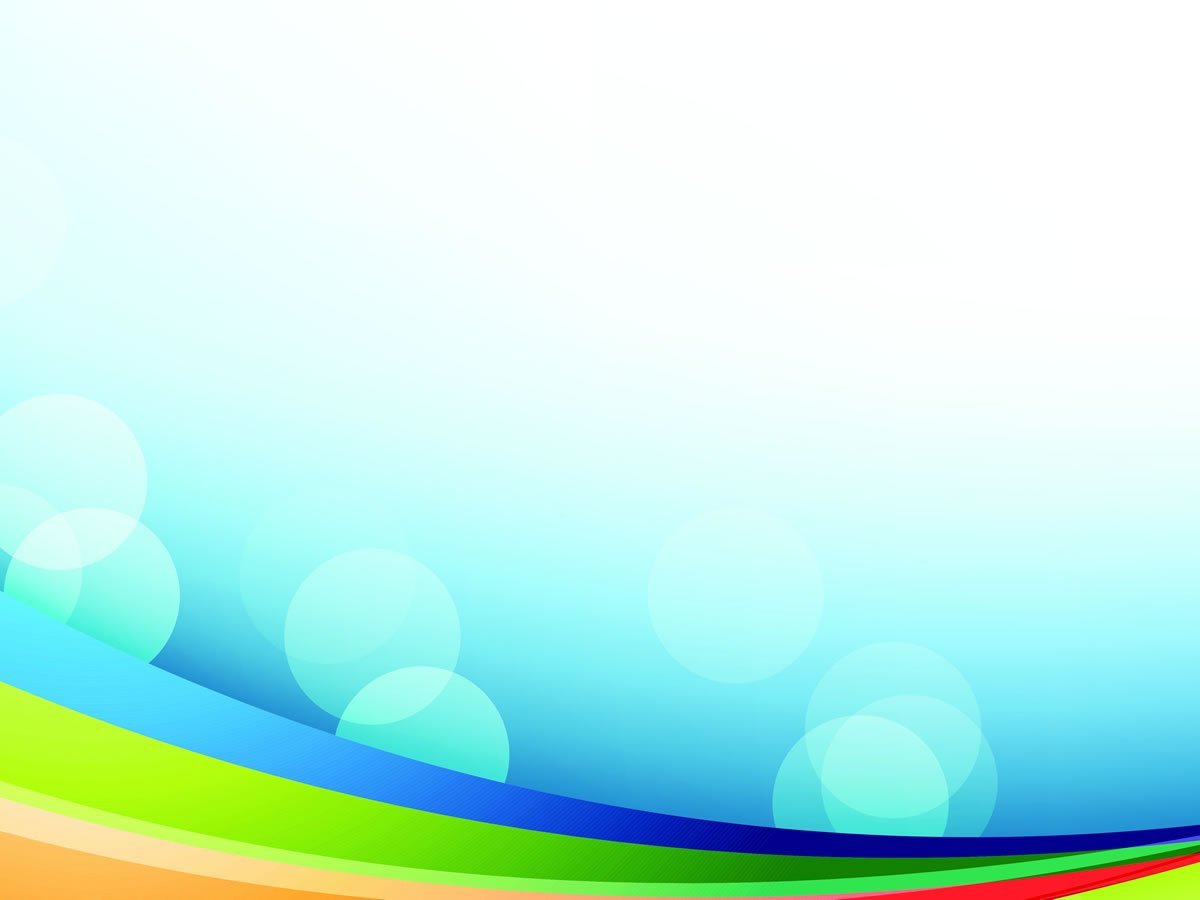 Отличие ФОП ДО от ООП ДО:
 более детализирована, 
рассчитана на дошкольное воспитание разных возрастных групп,
 направлена на воспитание патриотических и интернациональных чувств,
 сделан акцент на правила безопасного поведения в различных ситуациях,
 представлен примерный перечень музыкальных и художественных произведений искусства, анимационных и кинематографических произведений .
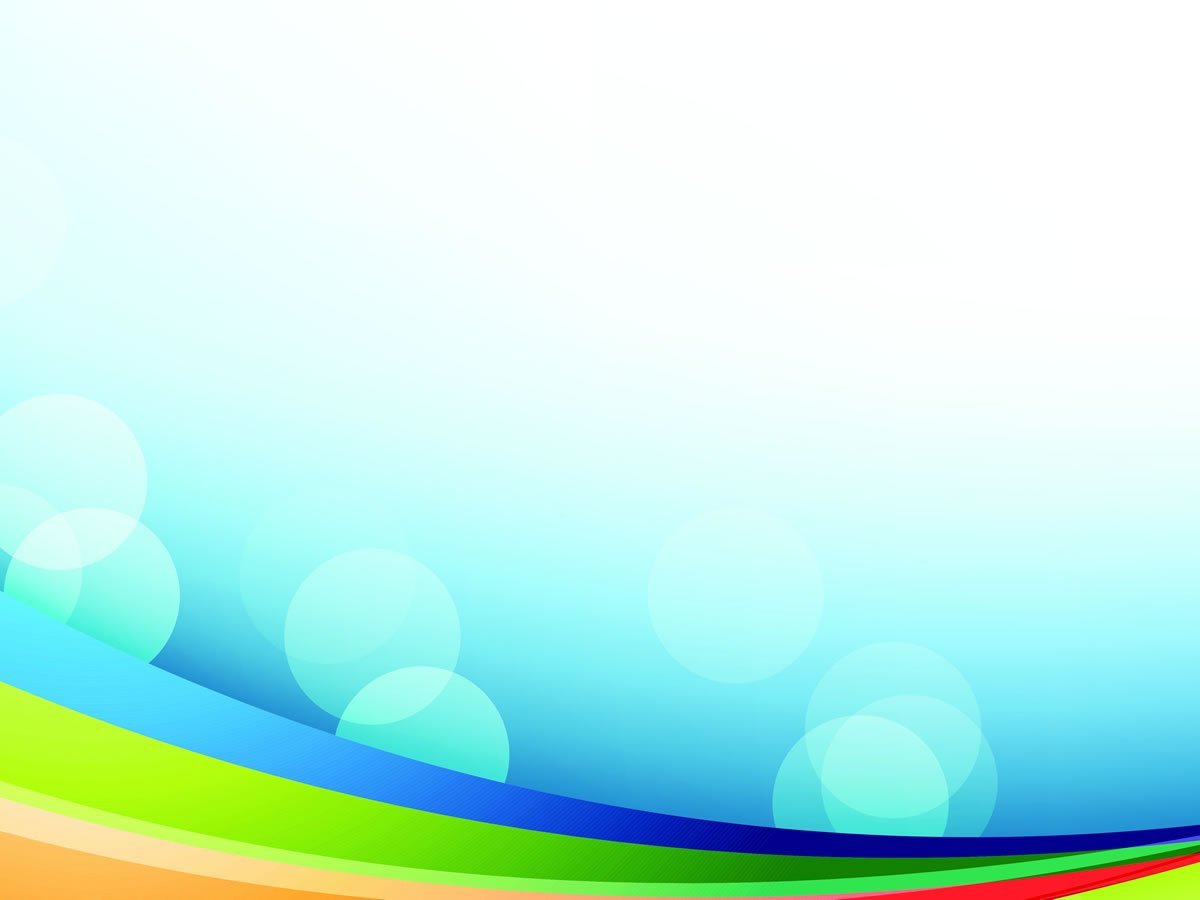 Разделы ФОП: 
-целевой 
-содержательный ‎ 
-организационный 
                   В структуру ФОП входят:
 -федеральная рабочая программа образования; 
-федеральная рабочая программа воспитания;
 -программа коррекционно-развивающей работы; 
-примерный режим и распорядок дня в дошкольной группе; 
-федеральный календарный план воспитательной работы.
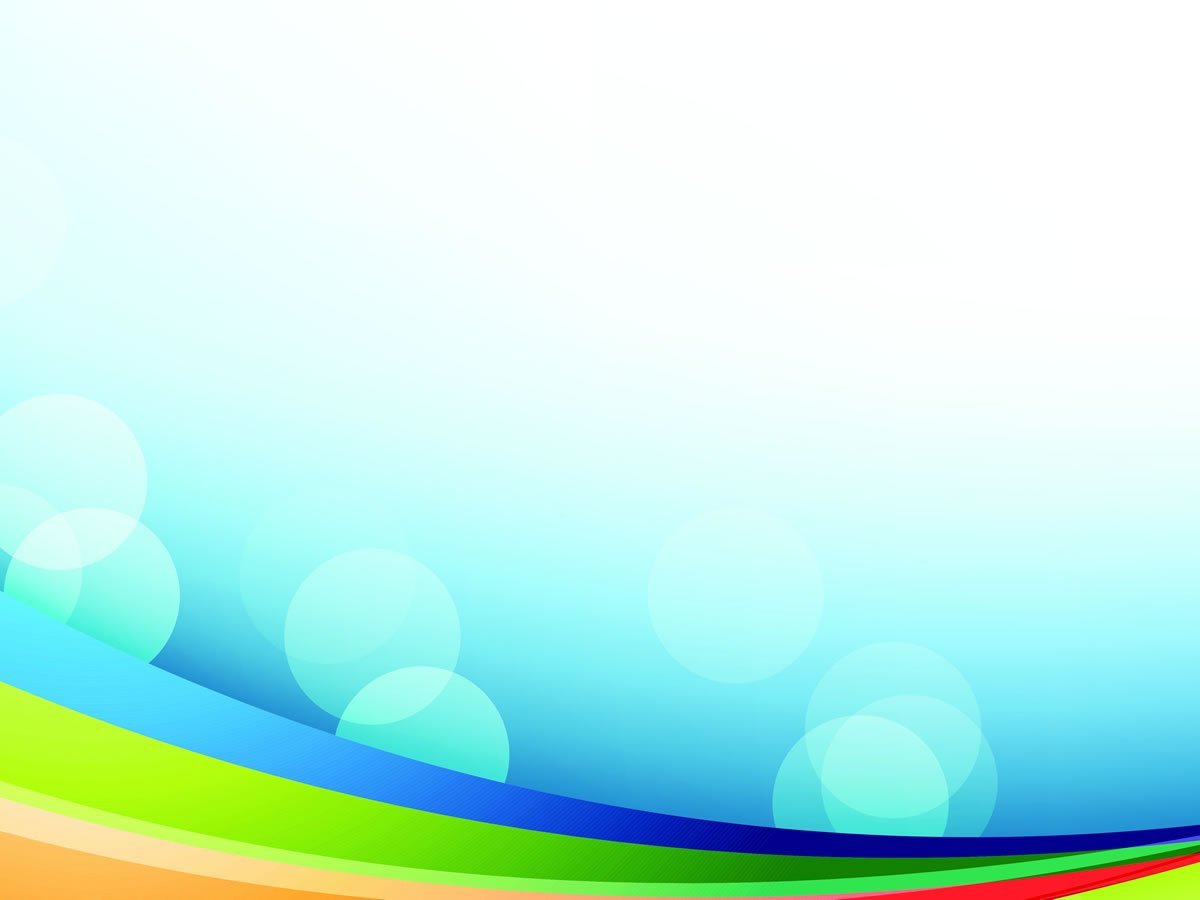 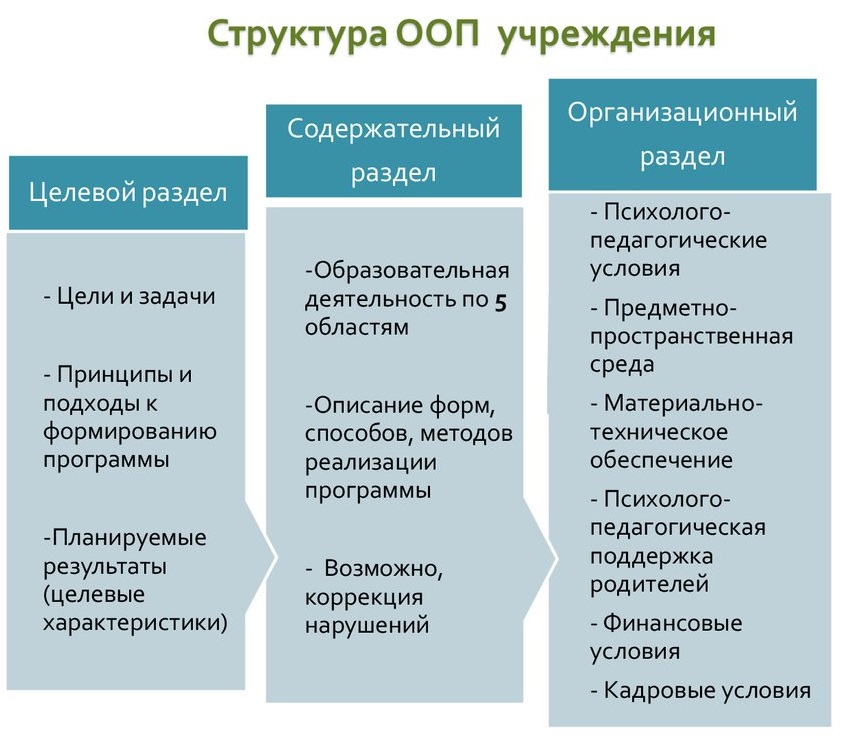 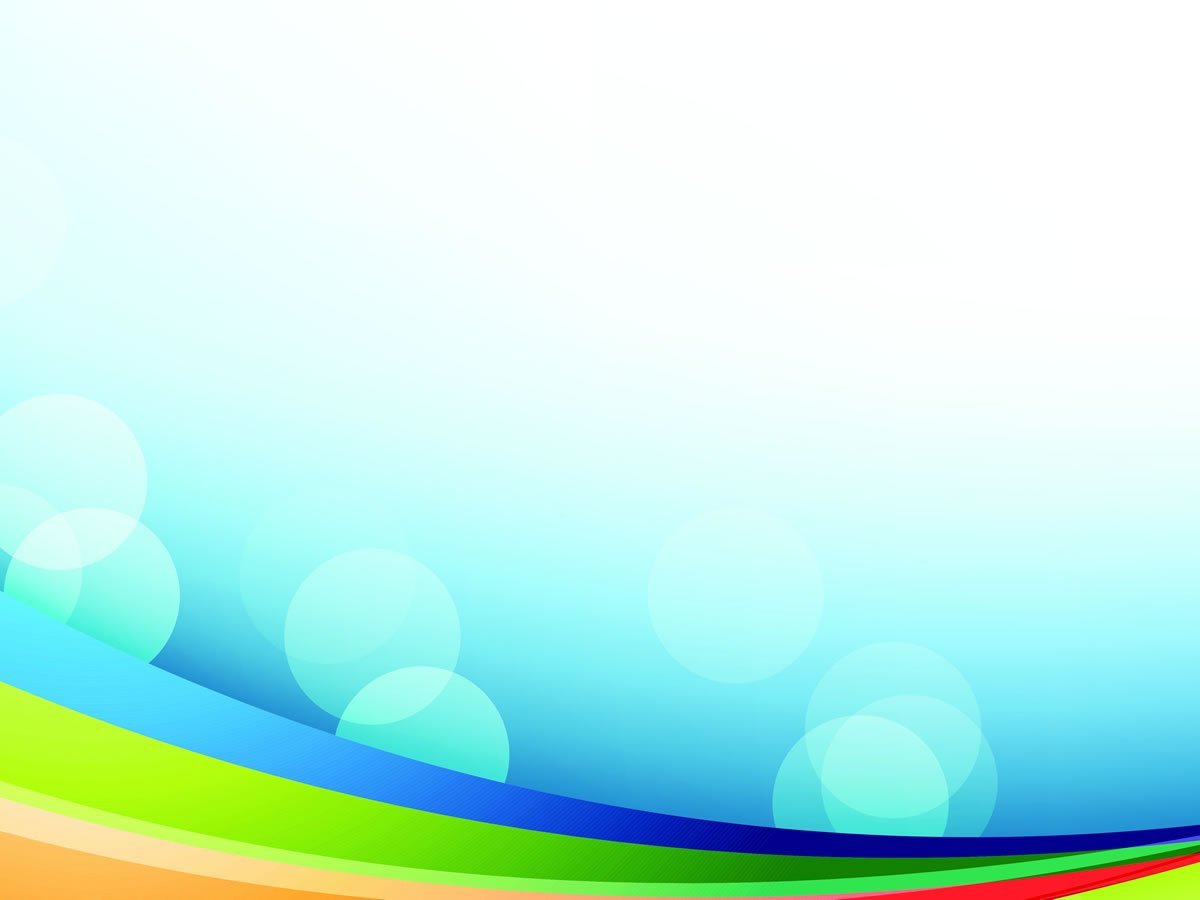 Спасибо за внимание!